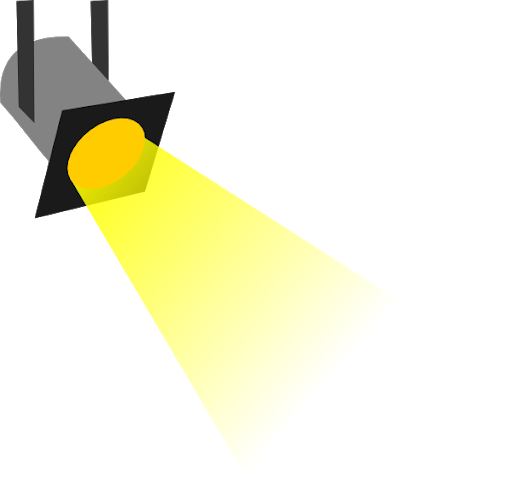 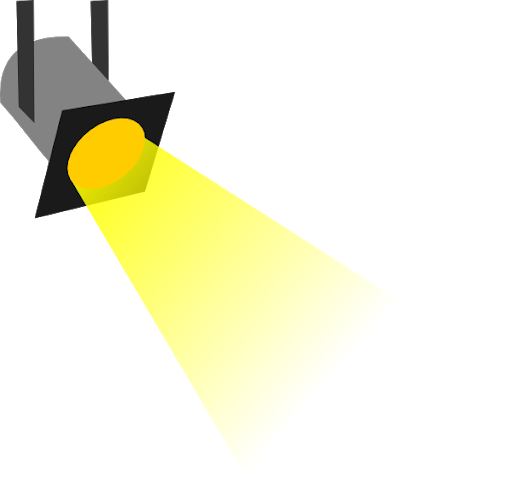 Human Capacity & Community TransformationCommunity Action in the National Spotlight
Aaron Wicks, PhD, NCRT, CCAP
VP Organizational Capacity BuildingNational Community Action Partnership HCCT Center of Excellence
June 25, 2020
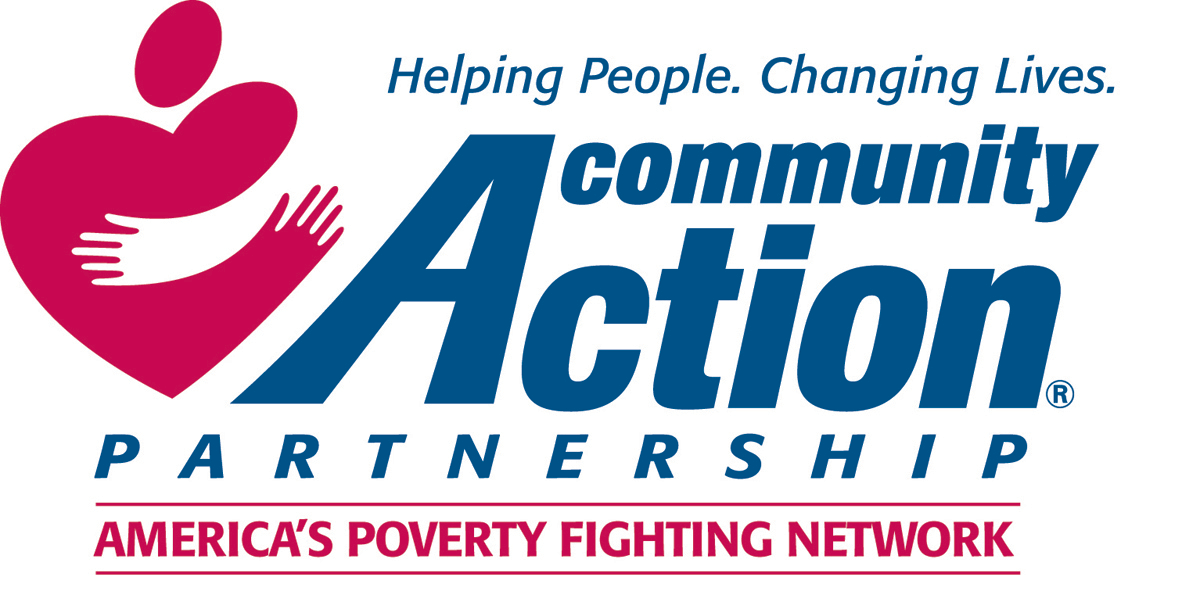 What is HCCT?
Human Capacity Community Transformation (HCCT) is a national initiative funded by the US Department of Health and Human Services, Office of Community Services
3 year timeframe: October 2019 – September 2022
Key stakeholders: RPICs, State Associations, State CSBG offices, National Partners
Meant to be a showcase for Community Action/CSBG
What is HCCT?
HCCT’s goal is to discover high-impact work that Community Action Agencies are doing by identifying and highlighting transformative work that strengthens families and builds resilient, supportive communities.

By FY2022, the network will be able to demonstrate over 100 family-level and community-level strategies currently used in the network that can and are being replicated across the country.

The network will show its potential to transform EVERY community by building capacity across all agencies to adopt these strategies and to develop other innovative and effective strategies.
HCCT values and principles
HCCT IS

An opportunity to highlight and replicate the outstanding, high-impact work that is being done in the network
A continuation of moving the network from compliance to excellence in Organizational Standards
HCCT IS NOT

A new reporting or compliance requirement (i.e. it does not necessarily relate to Module 3)
A requirement to change what CAA’s are currently doing
A requirement that CAA’s have to develop new community-level initiatives
[Speaker Notes: HCCT is nothing NEW.]
HCCT Focus Areas
HIGHLIGHT EFFECTIVE INITIATIVES
Identifying initiatives, documenting their impact, dissecting their operation, generating tools and resources to support their replication, developing communications channels to promote them across the network
BUILD NETWORK CAPACITY
To implement effective services that transform families and communities, agencies have to be well-organized and highly effective. We must not merely meet organizational standards, we must exceed them
Combining the HC & CT
Community Transformation
Systems change activities
Cross-sector collaboration
Human Capacity
Trauma-informed services
Whole Family Approaches
Equity Strategies
Help communities thrive, not just survive.
Building capacity
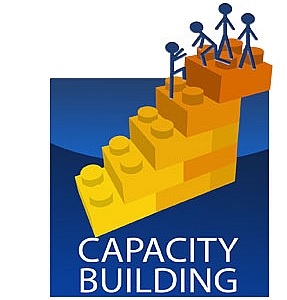 Every community is entitled to a strong, effective CAA that is advocating community change and providing transformative services.
What will this take?
Resource development
Partnerships
Community assessment
Strategic Planning
Use of data/analysis
Fiscal management
Board governance
Agency leadership
Community engagement
Effective communications
Human resources management
Staff development
Get Involved!
HCCT is an opportunity for CAAs to demonstrate our best work
Dot your I’s, cross your T’s – if your agency is operating a potential “highlighted initiative”, make sure your agency is ready to share:
How we did it
Data/results
Identify where your agency is on the Human Services Value Curve. Can HCCT initiatives/capacity-building help you move in the right direction?
Contact State Association/RPIC to see how you can participate!
The Center of Excellence (COE)
The Community Action Partnership is in a co-operative agreement with the Office of Community Services to serve as the HCCT Center of Excellence (COE). As such, the Partnership is working to support the development of definitions, tools, assessments and other resources to support RPICs, states and local agencies throughout the HCCT 3-year period.
Contact them at any time!
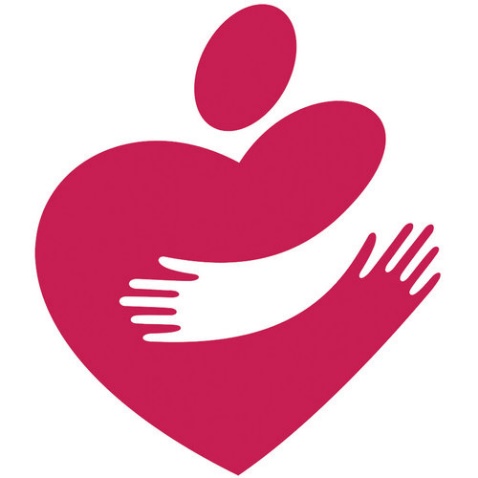 Aaron Wicks
VP, Organizational Capacity Building
National Community Action Partnership
(202) 860-1017
Awicks@communityactionpartnership.com
[Speaker Notes: The Partnership Team is leading the HCCT project, but remains in service to the network’s needs.]
Questions?
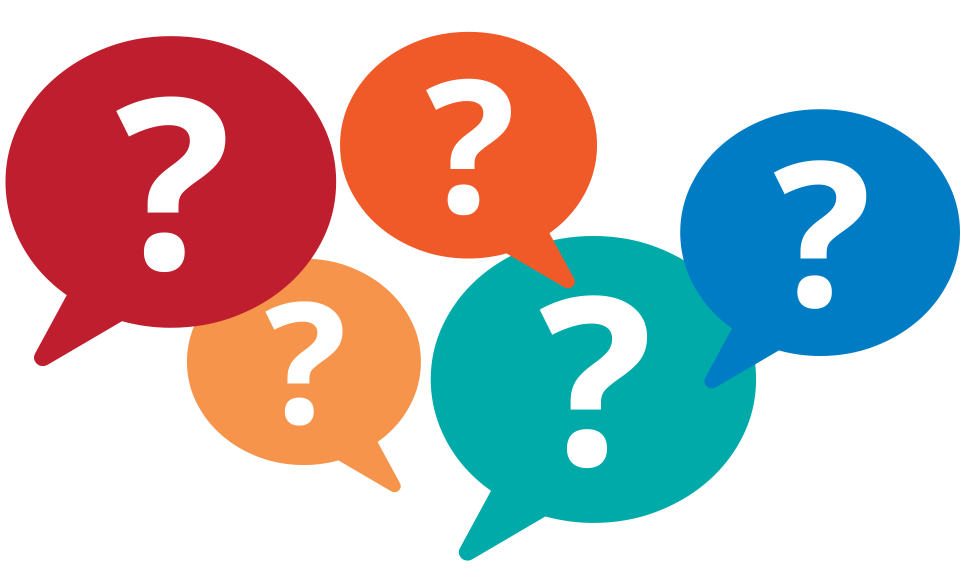